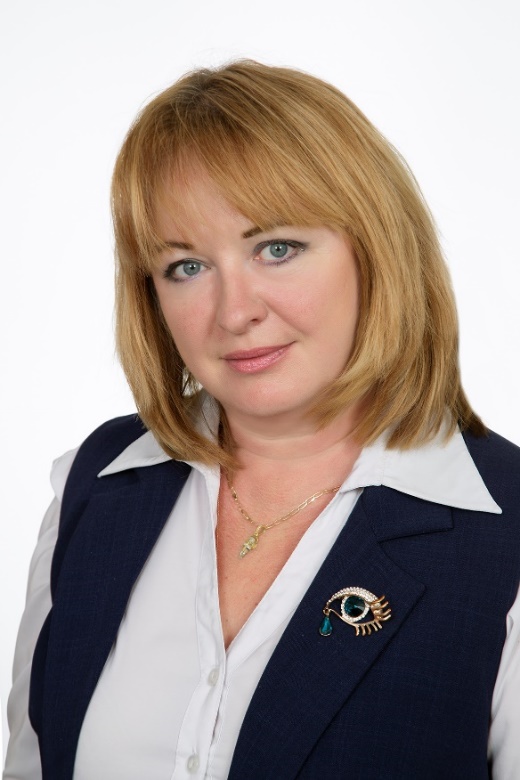 МАСЛОВА Елена Владимировна
Заместитель директора
краевого государственное бюджетное учреждение 
социального обслуживания 
«Шарыповский психоневрологический интернат»
Красноярский край
2023
Инклюзивное праздничное агентство «Поделись добром» - как способ социальной реабилитации инвалидов Шарыповского ПНИ
Целевая аудитория: инвалиды с ментальными нарушениями старше 18 лет, проживающие в Шарыповском психоневрологическом интернате:
98 благополучателей старше 60 лет, 25 – участники инклюзивного праздничного агентства
Территория внедрения практики: КГБУ СО «Шарыповский психоневрологический интернат»
Цель: оказание помощи инвалидам с ментальными нарушениями старше 60 лет, проживающим в Шарыповском психоневрологическом интернате, в социальной реабилитации и повышении качества жизни посредством инклюзивного праздничного агентства.
1.	Вовлечь в инклюзивное праздничное агентство «Поделись добром» 25 получателей социальных услуг Шарыповского ПНИ, имеющих творческие и коммуникативные способности;
Задачи:
2.	Обучить 25 участников инклюзивного праздничного агентства волонтерской деятельности по направлениям:
- организация праздников,
- изготовление сувениров (подарков),
- изготовление кондитерских изделий;
3. Организовать и провести праздничные мероприятия для 98 жителей Шарыповского ПНИ, старше 60 лет, включая поздравления именинников.
С чего все начиналось?
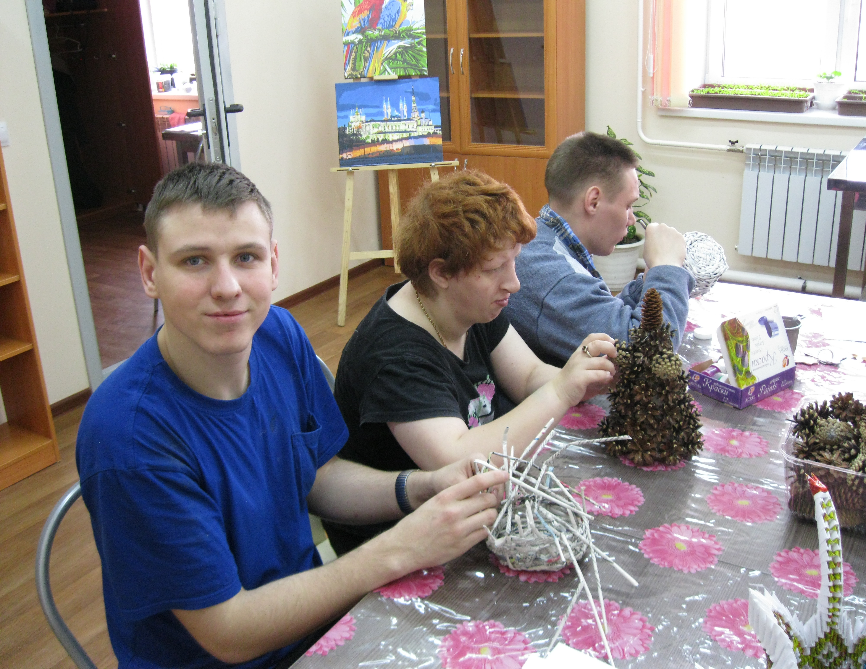 Из числа проживающих в ПНИ, имеющих творческие и коммуникативные способности, сформировали команду инклюзивного праздничного агентства «Поделись добром»
художники
25
участников
рукодельники
артисты
кулинары
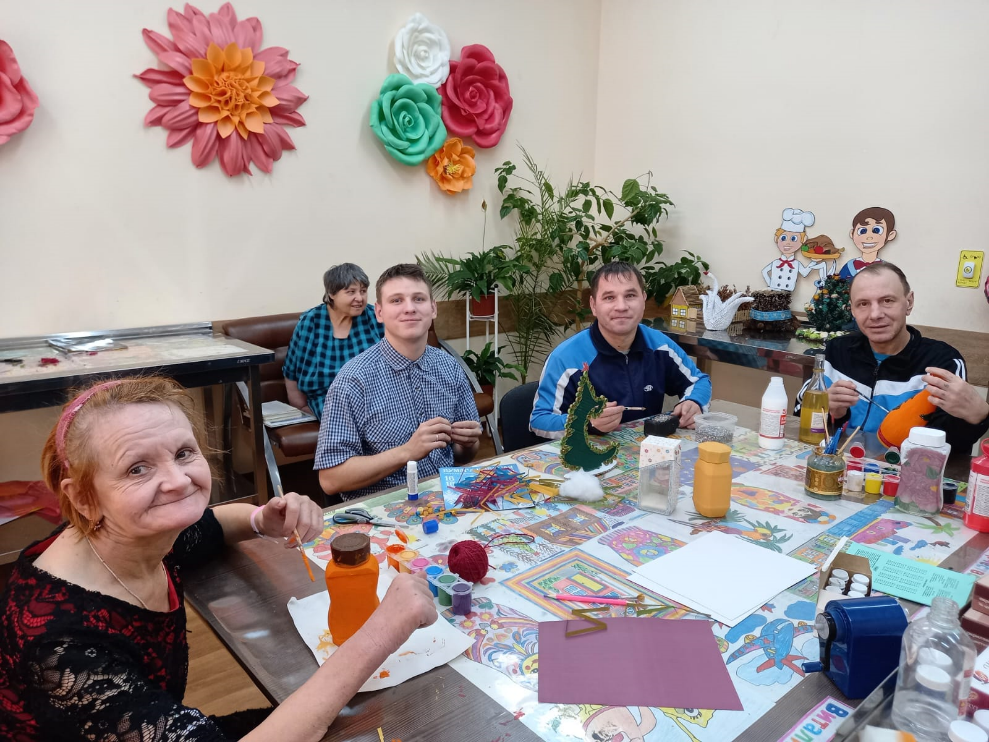 Следующим этапом было проведение обучающих занятий в течение 
2 месяцев
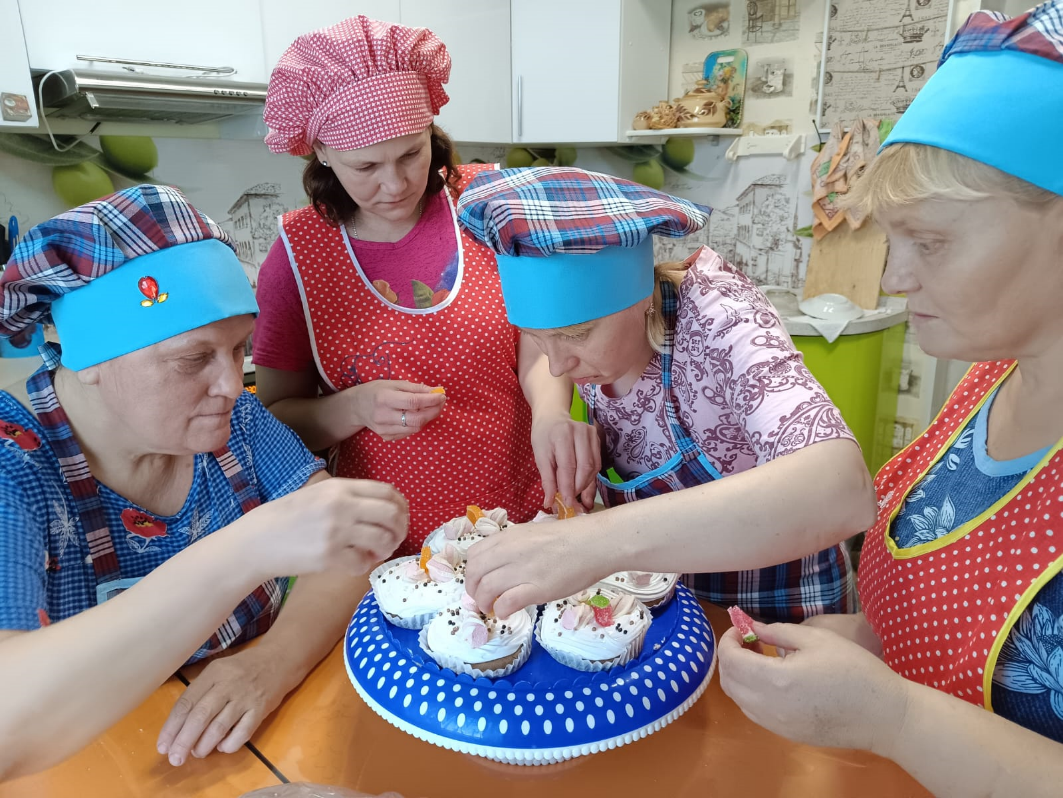 Мастер-классы по 
изготовлению сувениров
Мастер-классы по изготовлению
кондитерских изделий
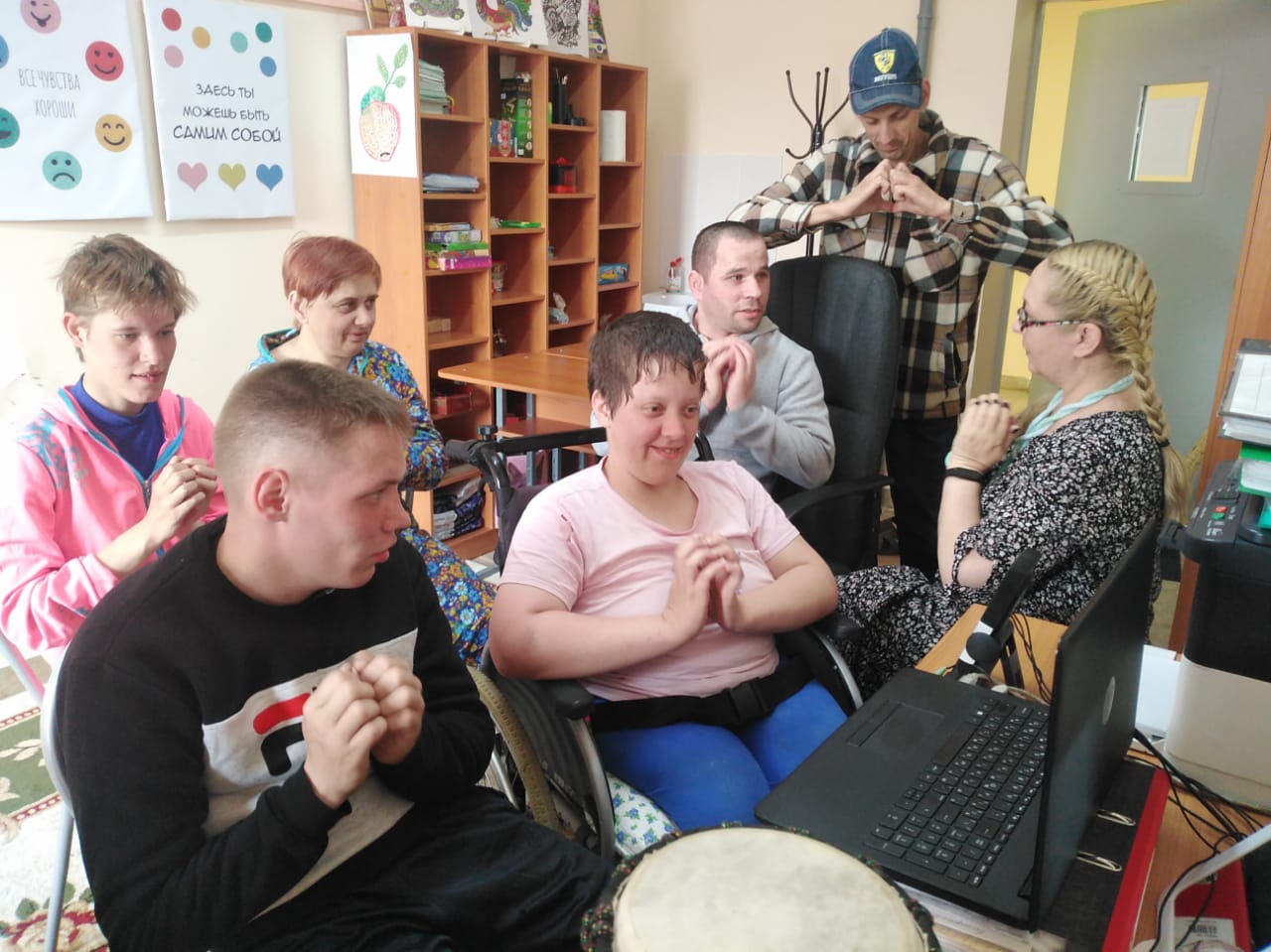 Будущие инклюзивные 
волонтеры обучались
на занятиях у психолога
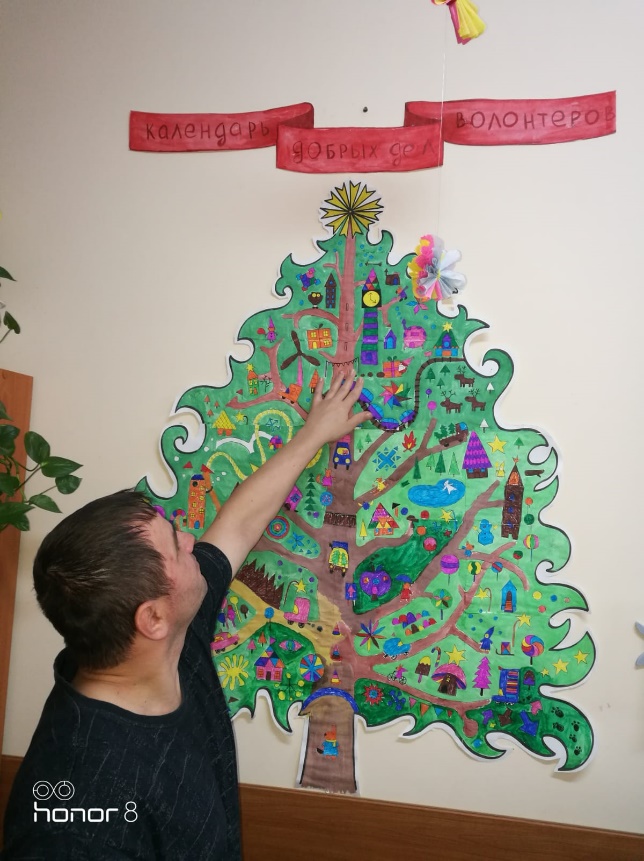 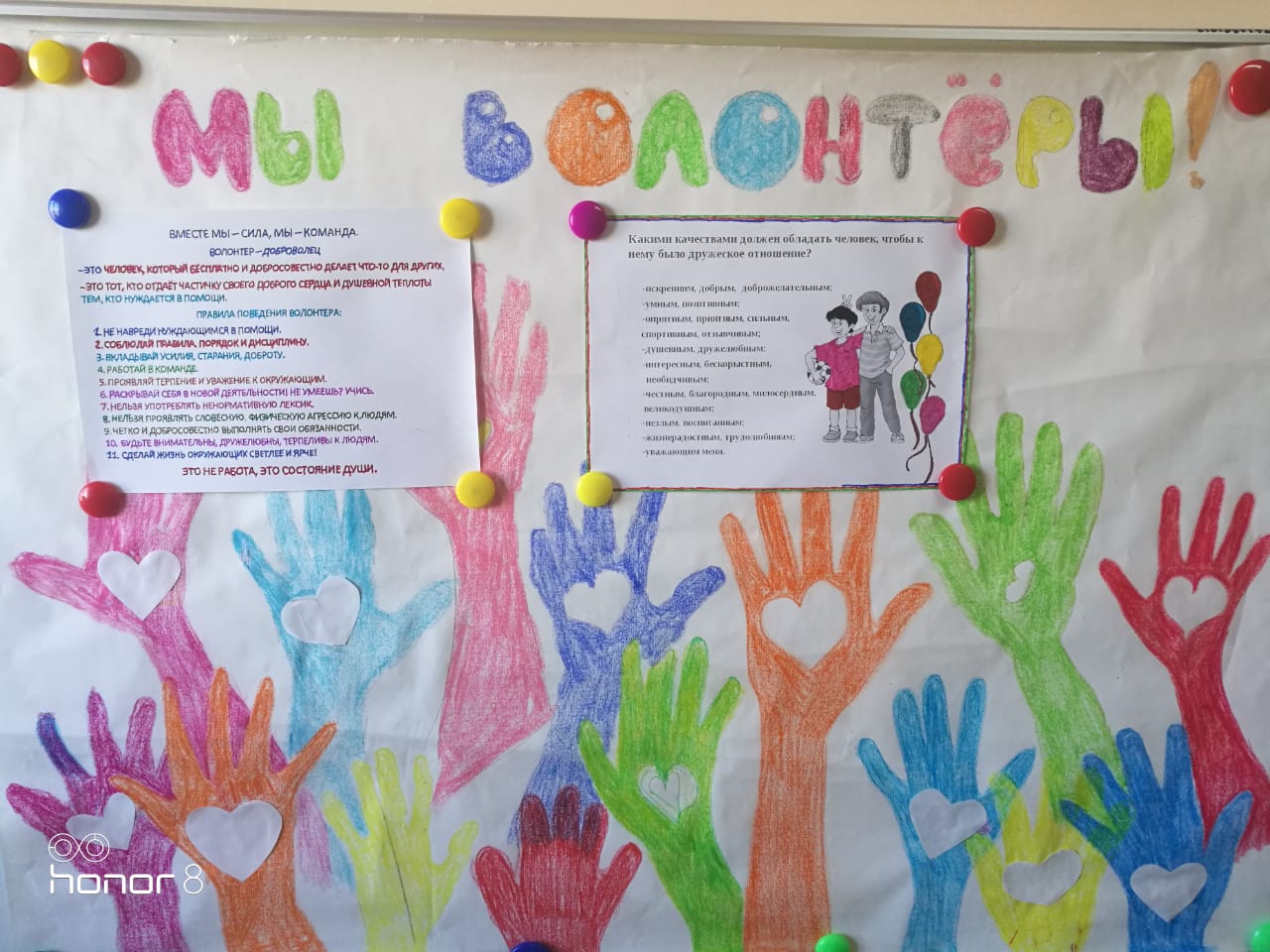 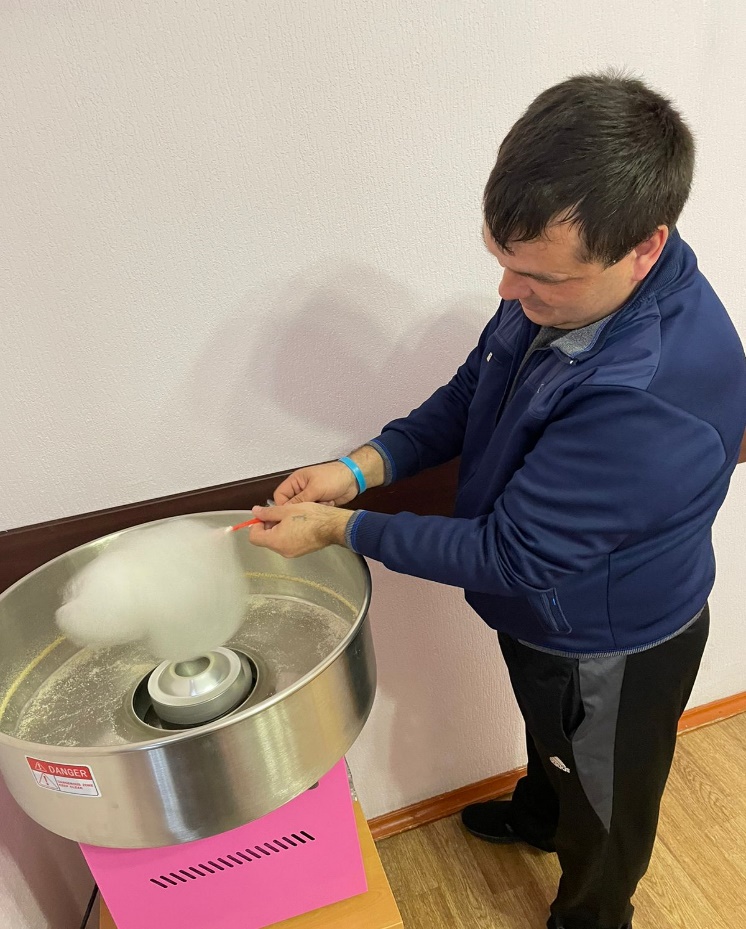 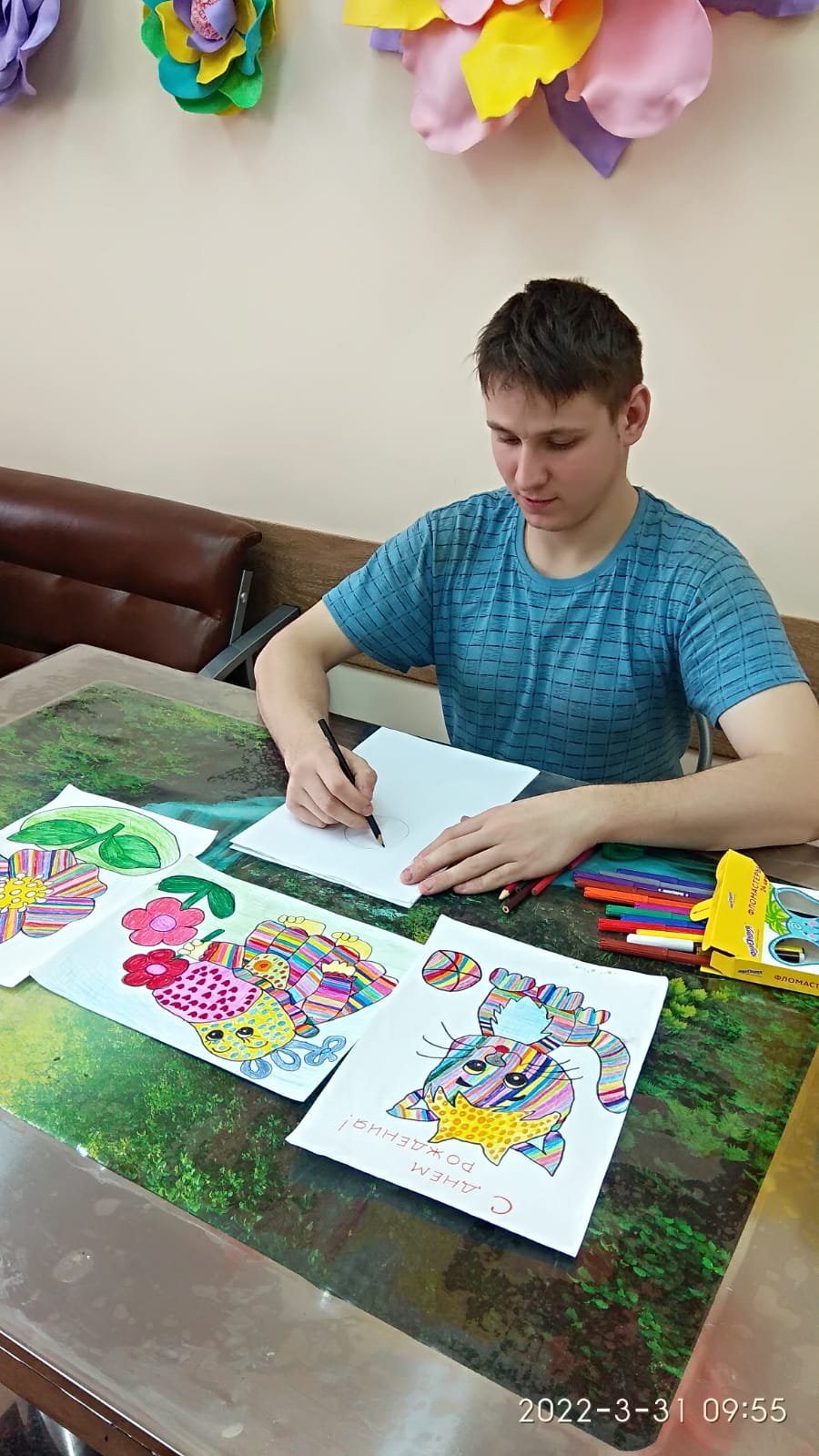 Создавали макеты для 
будущих открыток
Учились крутить сахарную вату
Из представленных макетов 
было выбрано 5 эскизных работ, 
по которым изготовлены
 поздравительные  открытки 
с пожеланиями
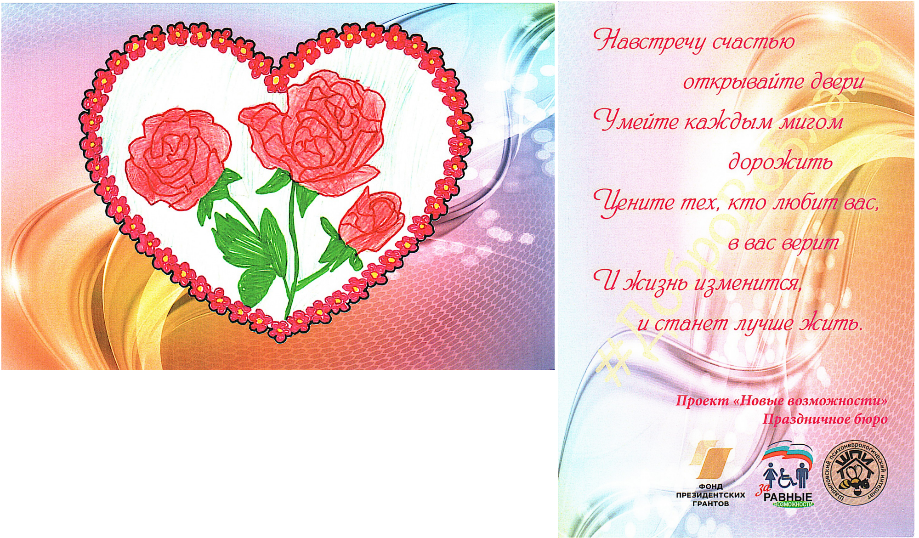 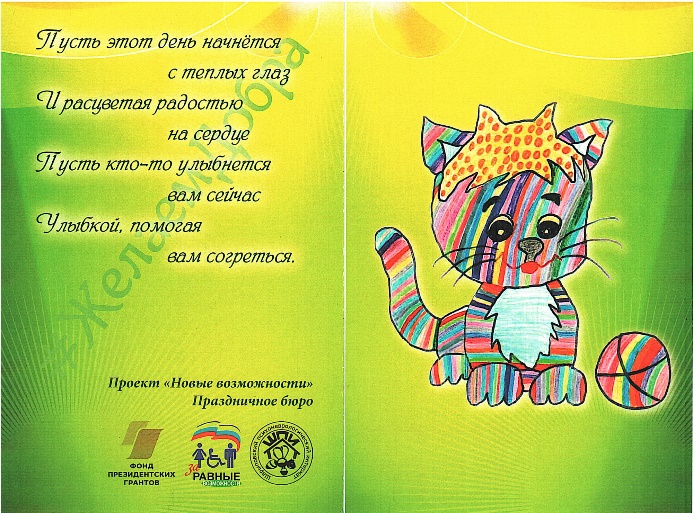 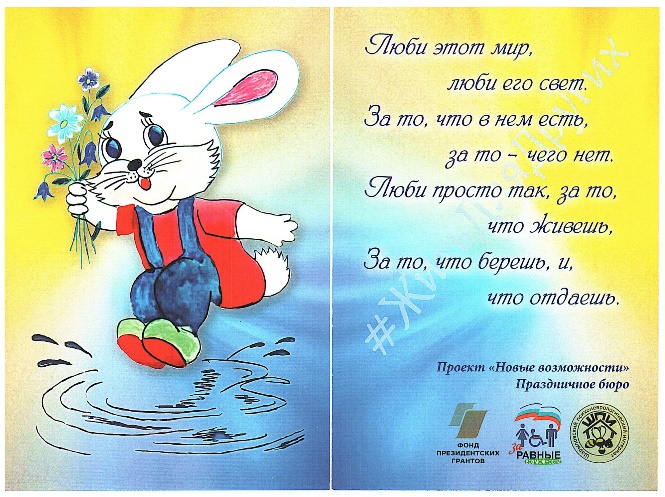 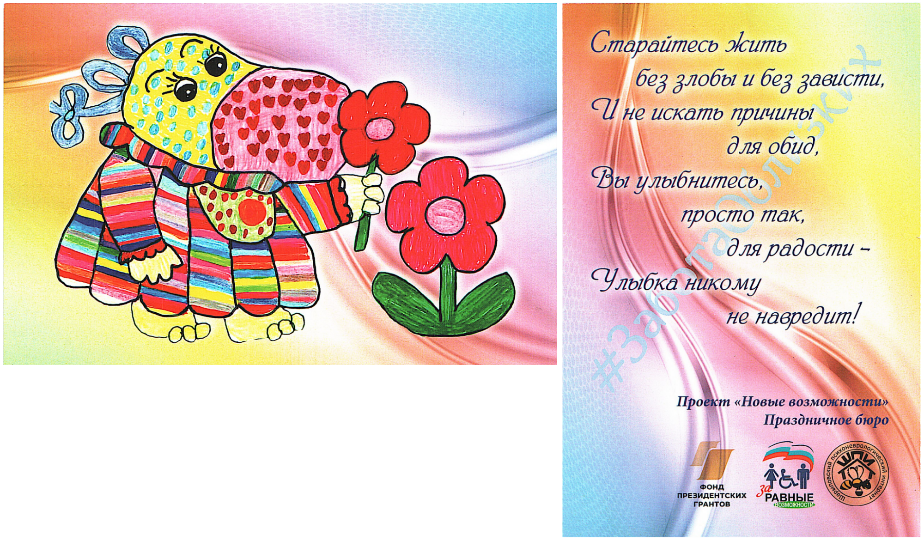 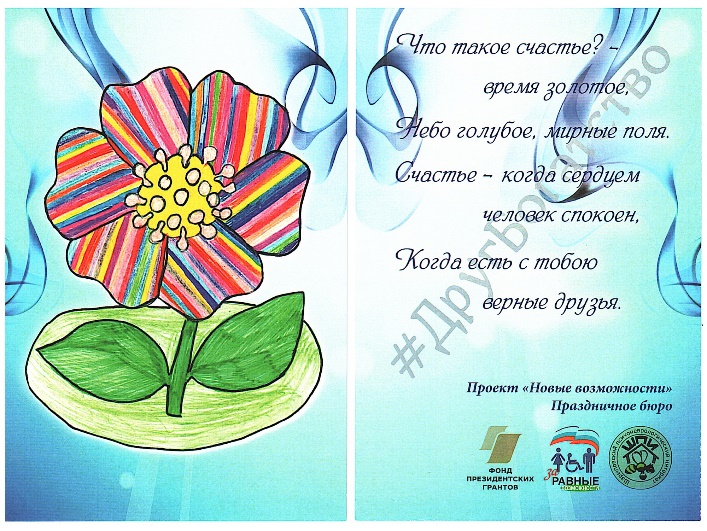 Когда инклюзивные волонтеры были обучены навыкам добровольческой
 деятельности, жизнь в интернате изменилась кардинально
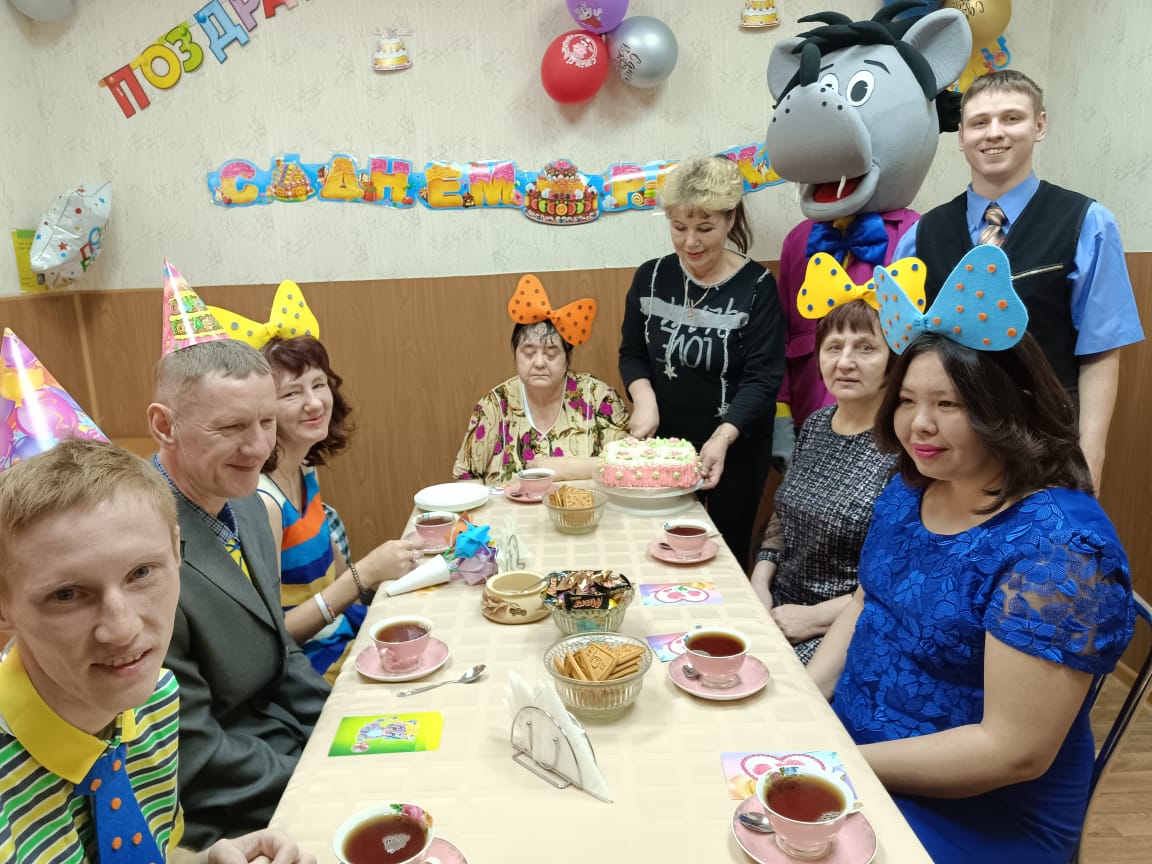 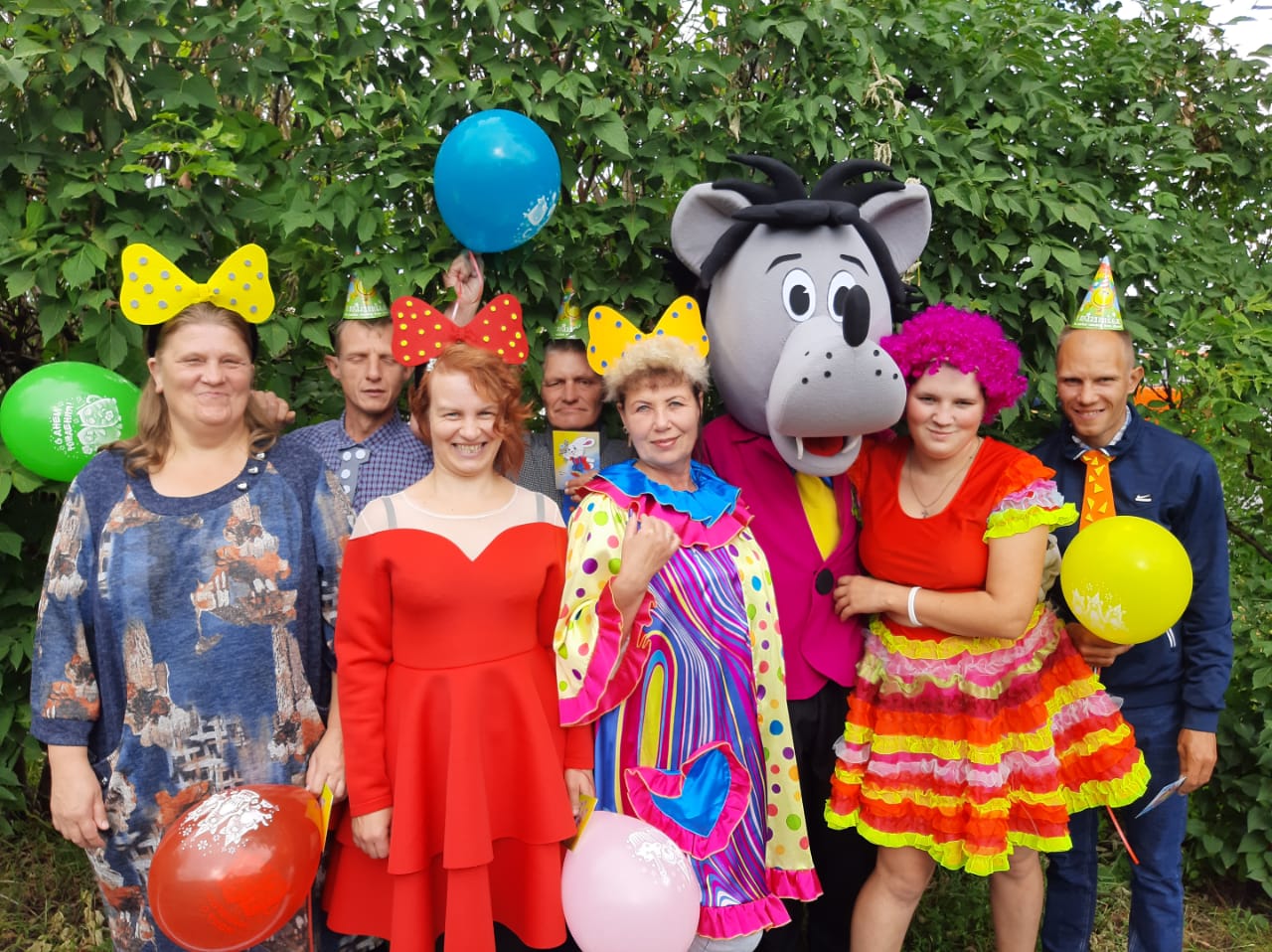 День рождения стал ярким событием в жизни каждого
 жителя интерната. За год поздравления, сладкие
подарки, сюрпризы получили 98 человек, старше 60 лет 
Всего мы провели 42 дней именинника.
Для торжественного поздравления именинников волонтеры инклюзивного 
агентства «Поделись добром» изготовили 44 торта и 128 пирожных
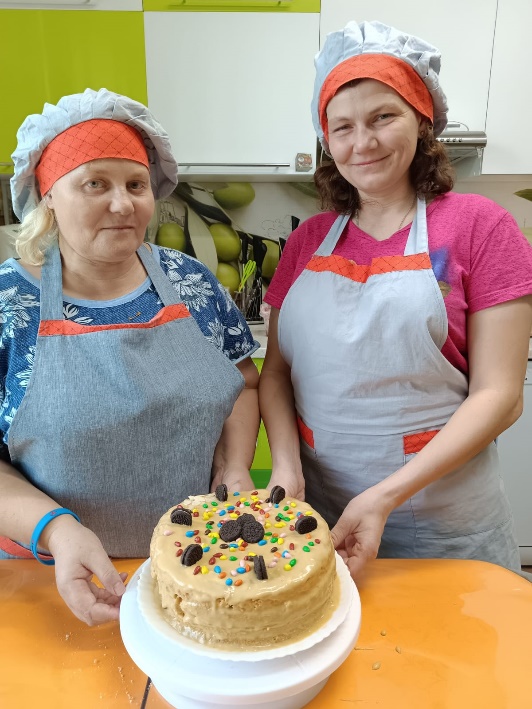 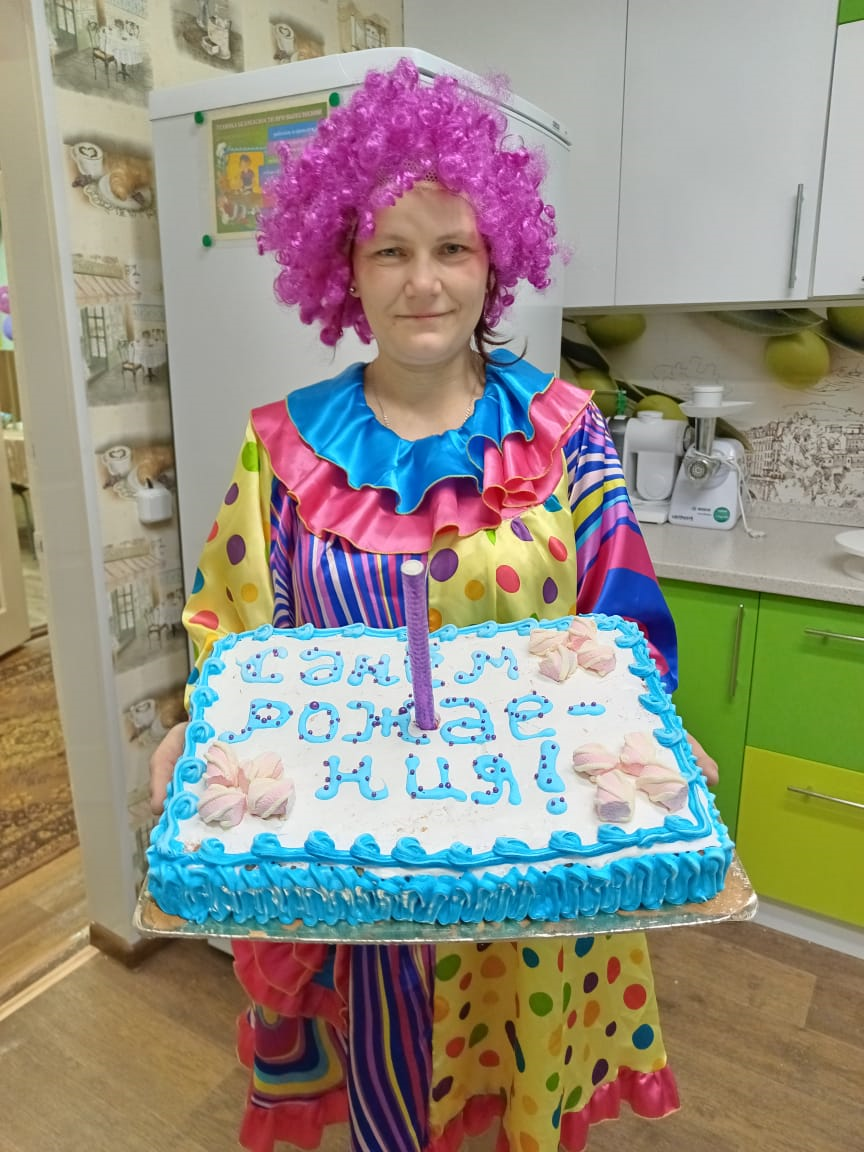 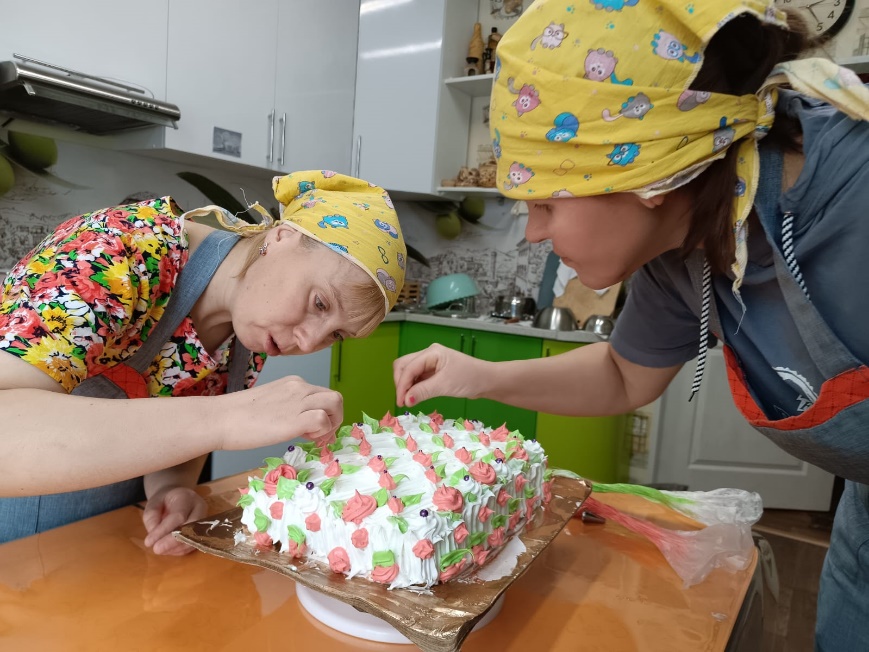 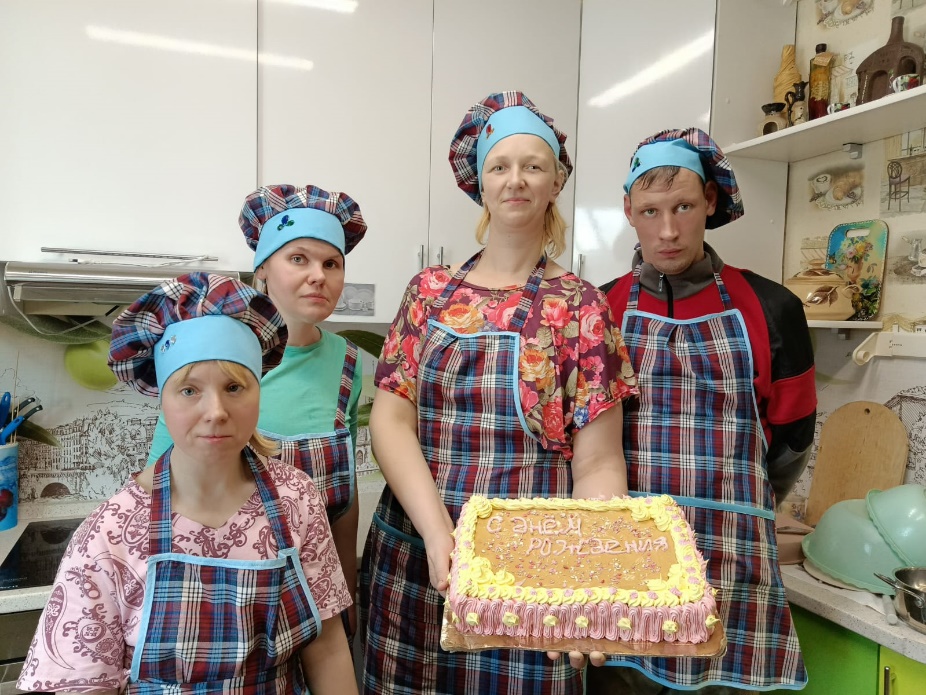 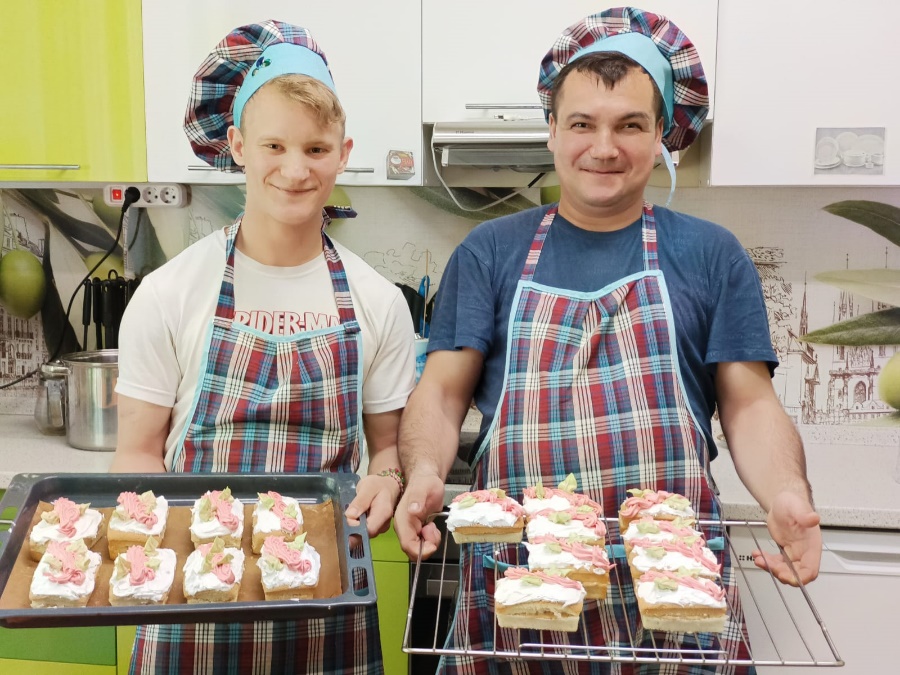 Проведено 12 праздничных программ: календарные праздники,
событийные мероприятия, конкурсы и социальные акции
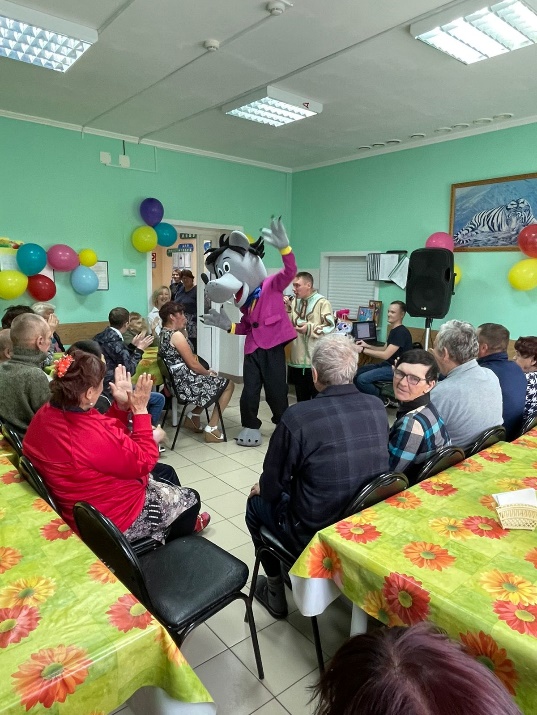 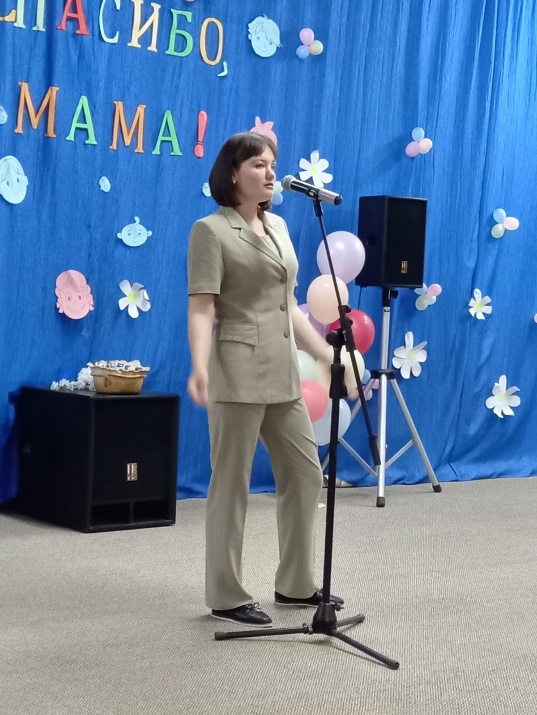 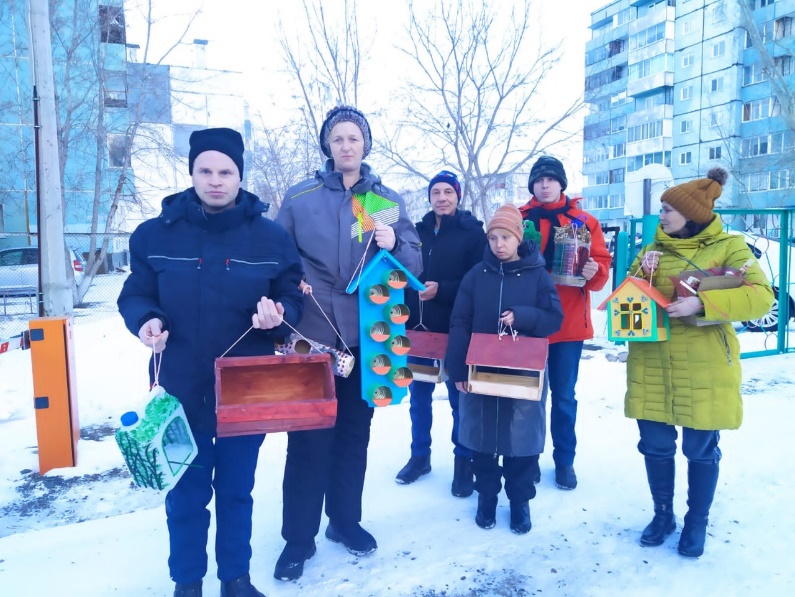 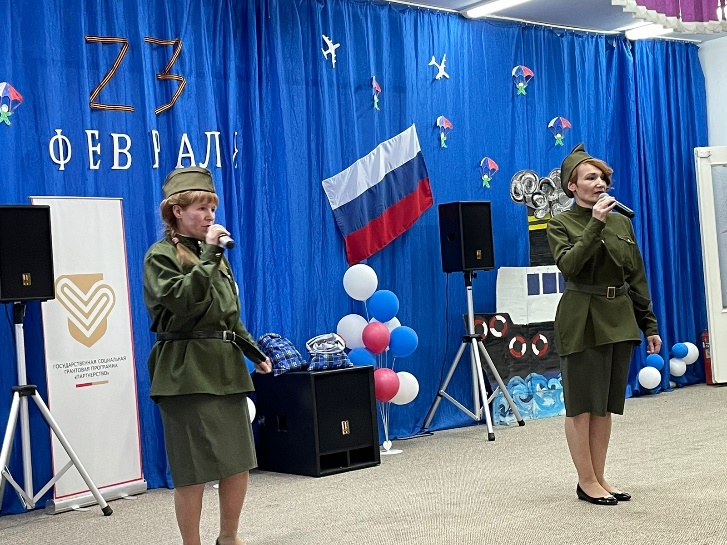 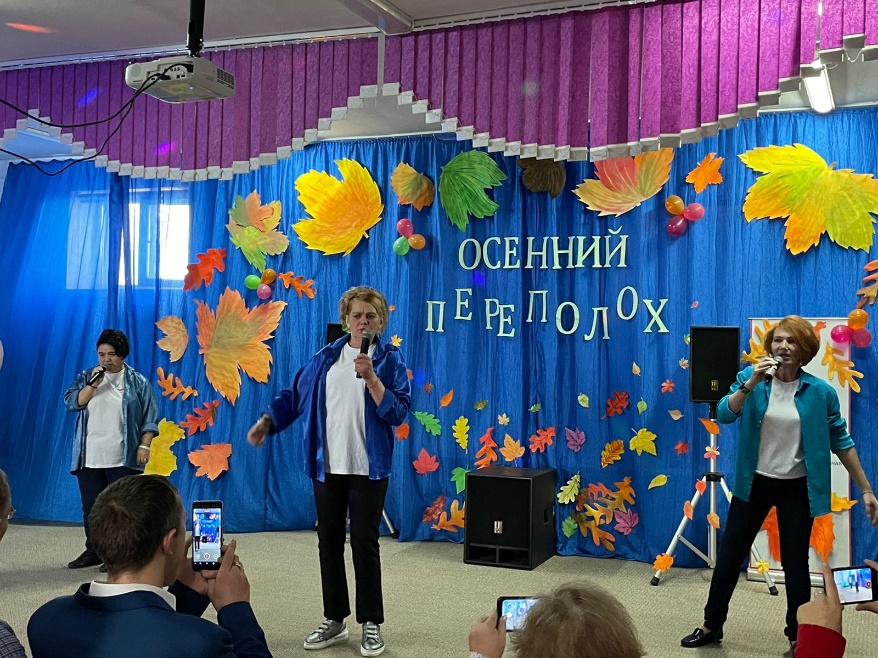 Как изменилась жизнь проживающих в психоневрологическом интернате?
Идея создания инклюзивного праздничного агентства «Поделись добром» 
очень проста и доступна для применения в любом регионе, 
в любых организациях социального обслуживания.
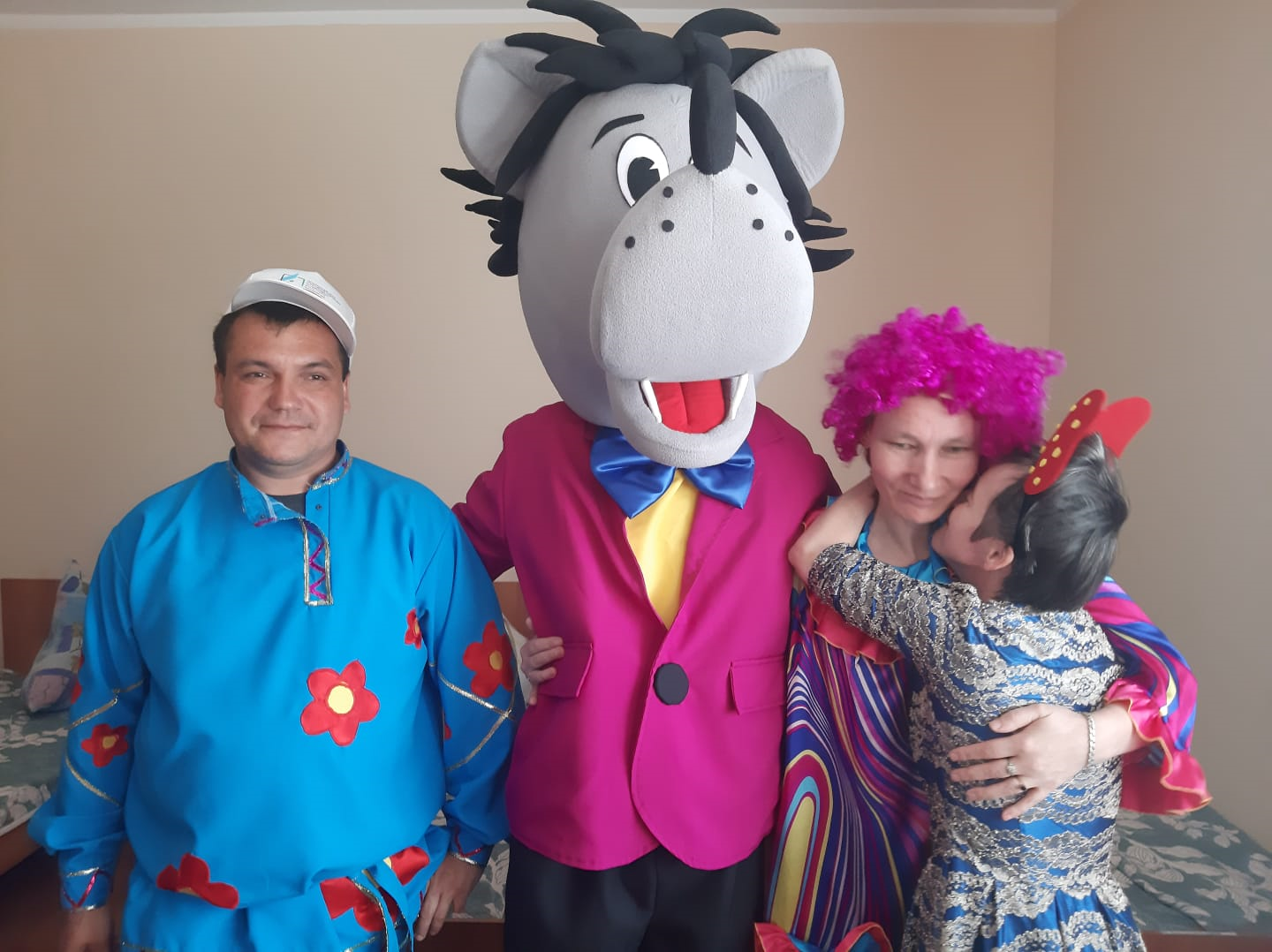 «Будьте добрее, когда это возможно.
А это возможно всегда»
                    Далай Лама